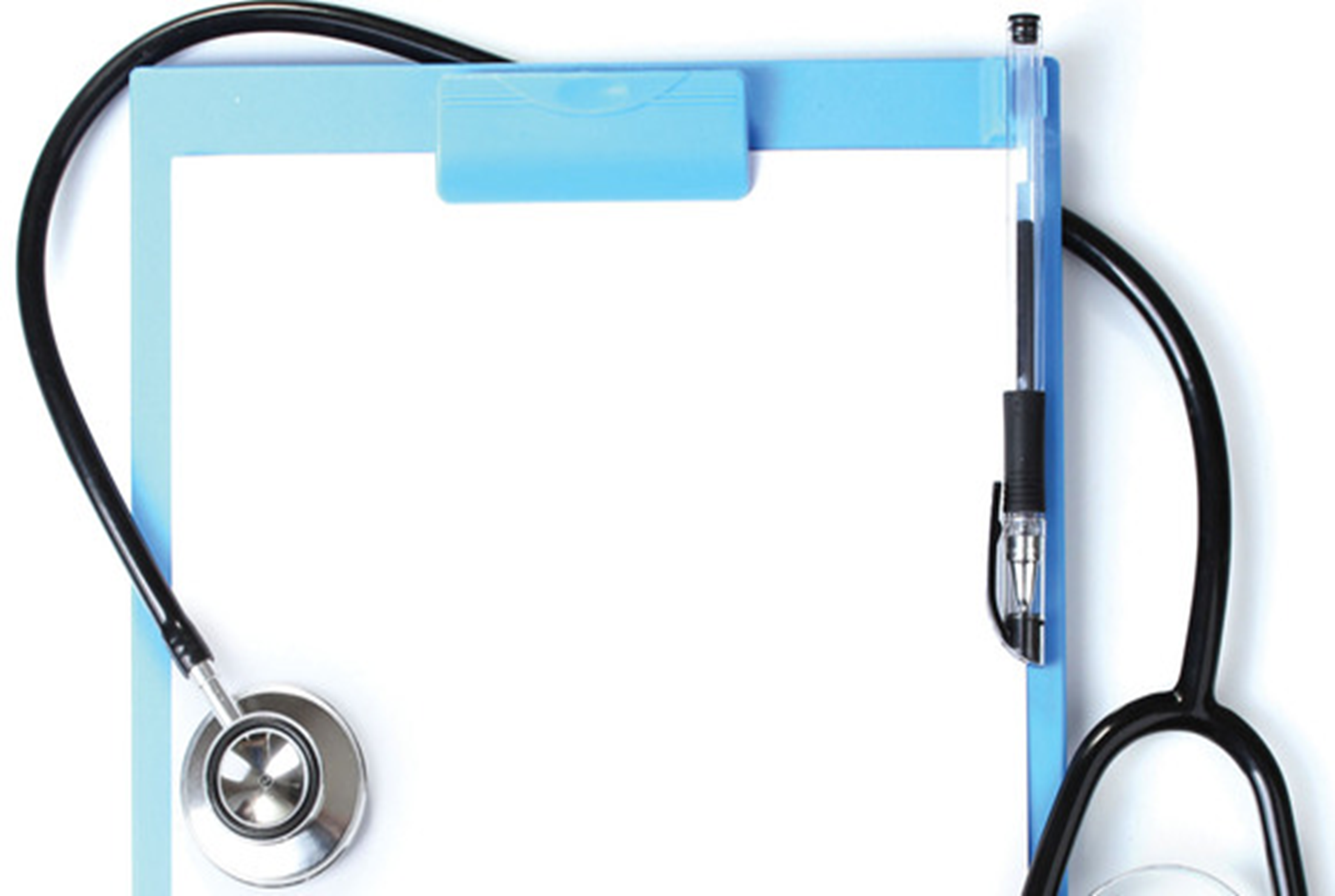 Finding Answers to 
Clinical Questions:Efficiently & Effectively
[Speaker Notes: Finding answers really starts with being reflective about what you are trying to answer. 

This session will introduce strategies for conducting an efficient and effective literature search in some key health sciences databases. 

To give some context to the literature search, start with the concept of Evidence Based Practice.]
EBPevidence-based practice
Evidence Based Practice
[Speaker Notes: We start with the concept of Evidence Based Practice 

The classic definition of Evidence-Based Practice (EBP) is from Dr David Sackett, an American-Canadian medical doctor and an EBP pioneer. Evidence-Based Practice is “the conscientious, explicit and judicious use of current best evidence in making decisions about the care of the individual patient. It means integrating individual clinical expertise with the best available external clinical evidence from systematic research”.

* So, EBP is not only about applying the best research evidence to your decision-making, but also using the experience, skills and training that you have as a health professional and taking into account the patient's situation, values, and preferences. You may also consider the context in which you are working (e.g. resources and staff available to you).  When you integrate all of these elements in a way that allows you to make decisions about the care of a patient, you are engaging in Evidence Based Practice.]
Best  Research  Evidence
EBPevidence-based practice
Evidence Based Practice
[Speaker Notes: The classic definition of Evidence-Based Practice (EBP) is from Dr David Sackett, an American-Canadian medical doctor and an EBP pioneer. Evidence-Based Practice is “the conscientious, explicit and judicious use of current best evidence in making decisions about the care of the individual patient. It means integrating individual clinical expertise with the best available external clinical evidence from systematic research”.

So, EBP is not only about applying the best research evidence to your decision-making, but also using the experience, skills and training that you have as a health professional and taking into account the patient's situation and values (e.g. social support, financial situation), as well as the practice context (e.g. limited funding) in which you are working.  The process of integrating all of this information is known as clinical reasoning.  When you consider all of these elements in a way that allows you to make decisions about the care of a patient, you are engaging in EBP.]
Clinical  Expertise
Best  Research  Evidence
EBPevidence-based practice
Evidence Based Practice
[Speaker Notes: The classic definition of Evidence-Based Practice (EBP) is from Dr David Sackett, an American-Canadian medical doctor and an EBP pioneer. Evidence-Based Practice is “the conscientious, explicit and judicious use of current best evidence in making decisions about the care of the individual patient. It means integrating individual clinical expertise with the best available external clinical evidence from systematic research”.

So, EBP is not only about applying the best research evidence to your decision-making, but also using the experience, skills and training that you have as a health professional and taking into account the patient's situation and values (e.g. social support, financial situation), as well as the practice context (e.g. limited funding) in which you are working.  The process of integrating all of this information is known as clinical reasoning.  When you consider all of these elements in a way that allows you to make decisions about the care of a patient, you are engaging in EBP.]
Clinical  Expertise
Patient   Values &   Preferences
Best  Research  Evidence
EBPevidence-based practice
Evidence Based Practice
[Speaker Notes: The classic definition of Evidence-Based Practice (EBP) is from Dr David Sackett, an American-Canadian medical doctor and an EBP pioneer. Evidence-Based Practice is “the conscientious, explicit and judicious use of current best evidence in making decisions about the care of the individual patient. It means integrating individual clinical expertise with the best available external clinical evidence from systematic research”.

So, EBP is not only about applying the best research evidence to your decision-making, but also using the experience, skills and training that you have as a health professional and taking into account the patient's situation and values (e.g. social support, financial situation), as well as the practice context (e.g. limited funding) in which you are working.  The process of integrating all of this information is known as clinical reasoning.  When you consider all of these elements in a way that allows you to make decisions about the care of a patient, you are engaging in EBP.]
Assess the patient
A clinical problem or question arises from the care of the patient.
Evidence Based Practice
[Speaker Notes: So what’s involved in this process? 

We can think of EBP of being comprised of the 5 A’s.  

(we’ve all heard of the 5 W’s of reporting (who/what/when/where/why?)

This is a similar prompt to help remember the steps.]
Assess the patient
A clinical problem or question arises from the care of the patient. 

Ask the question
Construct a well built clinical question derived from the case.
Evidence Based Practice
Assess the patient
A clinical problem or question arises from the care of the patient. 

Ask the question
Construct a well built clinical question derived from the case.

Acquire the evidence
Select appropriate resources and conduct a search to gather the best evidence to answer the question.
Evidence Based Practice
Assess the patient
A clinical problem or question arises from the care of the patient. 

Ask the question
Construct a well built clinical question derived from the case.

Acquire the evidence
Select appropriate resources and conduct a search to gather the best evidence to answer the question. 

Appraise the evidence
Critically evaluate the evidence for validity (closeness to the truth), applicability (usefulness in clinical practice), and impact.
Evidence Based Practice
Assess the patient
A clinical problem or question arises from the care of the patient. 

Ask the question
Construct a well built clinical question derived from the case.

Acquire the evidence
Select appropriate resources and conduct a search to gather the best evidence to answer the question. 

Appraise the evidence
Critically evaluate the evidence for validity (closeness to the truth), applicability (usefulness in clinical practice), and impact.

Apply to clinical practice
Integrate your critical appraisal with your clinical expertise and the patient's unique biology, values, and circumstances.
Evidence Based Practice
Assess the patient
A clinical problem or question arises from the care of the patient. 

Ask the question
Construct a well built clinical question derived from the case.

Acquire the evidence
Select appropriate resources and conduct a search to gather the best evidence to answer the question. 

Appraise the evidence
Critically evaluate the evidence for validity (closeness to the truth), applicability (usefulness in clinical practice), and impact.

Apply to clinical practice
Integrate your critical appraisal with your clinical expertise and the patient's unique biology, values, and circumstances.

Evaluate 
Evaluate the efficiency and effectiveness of your performance, and seek ways to improve.
Evidence Based Practice
Assess the patient
A clinical problem or question arises from the care of the patient. 

Ask the question
Construct a well built clinical question derived from the case.

Acquire the evidence
Select appropriate resources and conduct a search to gather the best evidence to answer the question. 

Appraise the evidence
Critically evaluate the evidence for validity (closeness to the truth), applicability (usefulness in clinical practice), and impact.

Apply to clinical practice
Integrate your critical appraisal with your clinical expertise and the patient's unique biology, values, and circumstances.

Evaluate 
Evaluate the efficiency and effectiveness of your performance, and seek ways to improve.
Evidence Based Practice
[Speaker Notes: This session is going to focus on the 3rd component  - Acquire the evidence – which involves searching the medical literature.  

We’ll look at a variety of resources and I’ll do some database test searching to demonstrate the capabilities of these tools and share some tips and tricks along the way.]
Assess the patient
A clinical problem or question arises from the care of the patient. 

Ask the question
Construct a well built clinical question derived from the case.

Acquire the evidence
Select appropriate resources and conduct a search to gather the best evidence to answer the question. 

Appraise the evidence
Critically evaluate the evidence for validity (closeness to the truth), applicability (usefulness in clinical practice), and impact.

Apply to clinical practice
Integrate your critical appraisal with your clinical expertise and the patient's unique biology, values, and circumstances.

Evaluate 
Evaluate the efficiency and effectiveness of your performance, and seek ways to improve.
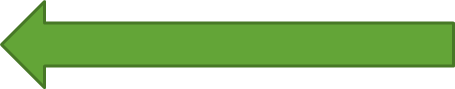 Evidence Based Practice
[Speaker Notes: But, before we get there….some notes on Asking the Question. 

Research is like going on a trip – some advance planning can go a long way into smoothing the ride. 

Before you search, it’s important to know what you are looking for. 

A common tool in building a well thought out clinical question is PICO.

Utilizing PICO facilitates asking a focused, clinically relevant question. It also identifies keywords to use in searching the databases.]
Asking the Question
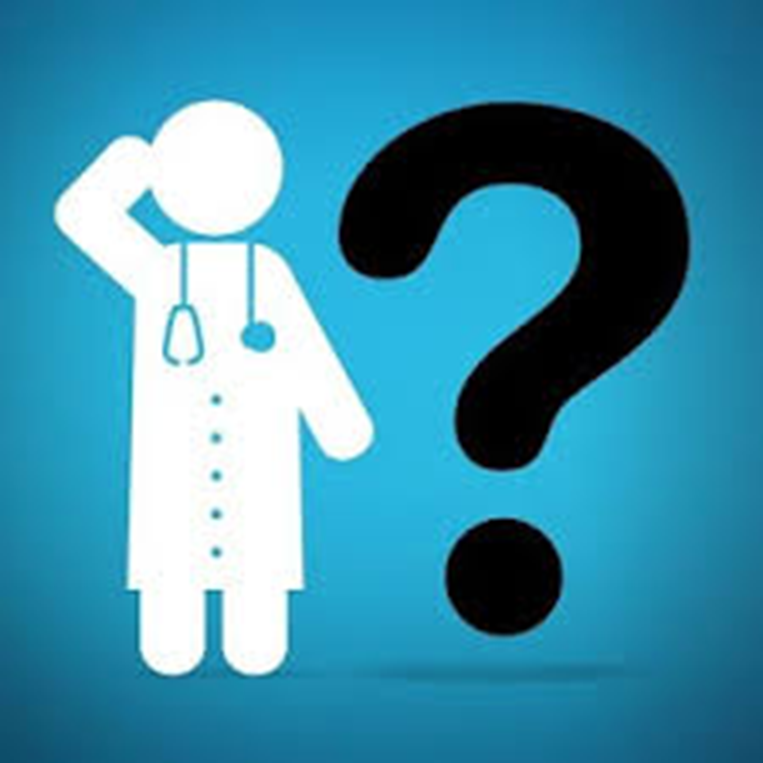 [Speaker Notes: Let me break it down. 
The first stage of any search should be to define what it is you are looking for. 
The best way to define your search topic is to ask questions. Turn your topic into a question that you need the literature to answer. Then ask more questions about the type of information you want to find to answer this question. 

One way of breaking down  a research question involving patient care starts with the patient and is known as PICO(T).  (In some instances this may be too complex a process for what you are searching for, but it is a good exercise)  Most effective for EBM.  Some research/topics do not lend themselves to this structure. 

P= Patient or Population or ProblemWho or what is the question about? What is the disease or condition you need to research? How would you describe a group of patients similar to yours? Do you need to consider age, gender, or any other characteristics? Does the patient have any other conditions or medications that they take?

I=Intervention, Exposure or Prognostic Factor  What is the plan for the patient – the main intervention or treatment you are considering? Think about the type of treatment (diagnostic test, drug, procedure, therapy), the intervention level (dosage, frequency), the stage of intervention (preventative, early, advanced) and the delivery (who delivers the intervention? Where?)

C=Comparison(s) This compares the effect of an intervention to no intervention or an alternative  treatment? There may not always be a comparision

O=Outcome(s) What are the intended and potential outcomes? What are you trying to accomplish, measure, improve or affect? What are you trying to do for the patient? Relieve or eliminate the symptoms? Reduce the number of adverse events? Improve function or test scores?  

T = the time involved to demonstrate an outcome

Once you have developed a question, you must identify the key concepts within it. Which concepts must every paper/article that you find address in order for it to be relevant to you? Identifying these concepts makes it easier to determine and combine the appropriate search terms. You will use the search terms to retrieve information that addresses your question
 
Once you have formed the question using the PICO structure, you can think about what type of question it is you are asking ---what type of study is most relevant ---which helps determine what database to use --- and what search limiters or qualifiers might be useful  

TIP: Use a worksheet to keep track of your terms (available on website)]
Determining Search Terms
Subject Headings
“Controlled vocabulary”  or descriptors
 Used by an indexer to classify articles
 Increases the relevancy of results
Keywords
Identify the main concepts of your topic

Brainstorm synonyms

Spell out abbreviations

“Think like the author” when determining search words
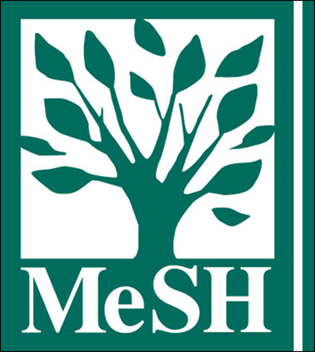 [Speaker Notes: Figuring out search terms 
If you type your question straight into a database LIKE YOU MIGHT IN GOOGLE you will not get very good results. It is essential to break your question down into its component parts and develop a search strategy. 

You need to think of all the ways each of your concepts could be described in the paper. Spend some time generating this list – your search results will only be as good as what you put in. 

There are 2 types of terms you can use in searching for information on your clinical questions each has its unique purpose and gives different results:

Keyword Searching
Sometimes referred to as free-text searching - brings up all records that contain a given word or phrase, regardless of where in the database record it appears. 

You can use natural language, or everyday speech, as well as medical terminology when you do a keyword search. A keyword search looks for the exact word or words you typed, exactly as you typed them. This means that it is important to be accurate, beware of spelling errors, include synonyms, and remember to include both the singular and plural forms of a word when necessary. 

Bottom line--Searches using keywords are fast and easy and, for normal searches, may lead you to sufficiently relevant articles but the onus is on YOU to come up with the terms authors may have used to refer to a topic

Tip: To make the most of keyword searches use search techniques such as truncation, Boolean operators, and phrase searching ----which I will go over in a minute—

Subject Heading Searching 
The language of medicine is rich. Concepts can be described by using a wide range of synonyms. Problems can arise when you get in the habit of depending on familiar keywords alone. 

A subject heading is an assigned word (or phrase) used in a database to describe a concept. Sometimes known as controlled vocabulary. 

Advantages to Controlled Vocabularies    
Can make your search more precise and easier.
Increases the relevancy of results (fewer false drops – AIDS example)
The indexers have already done much of the work for you.
Exploring subject headings in databases can help you find new terms to use.

MeSH (Medical Subject Heading) is the National Library of Medicine’s hierarchical vocabulary that is used for indexing articles. MeSH terminology can be used in PubMed and other medical databases.

There are a couple of ways to figure out MeSH subject headings – 
Start with a keyword search, browse your list of results and choose a few articles that are relevant to your topic. Each article record will list subject headings or descriptors assigned to the content. You can retry your search using those subject headings. 
You can browse the database subject heading list. 

Take a careful look at the Medical Subject Headings (MeSH) assigned to an article. Build your search using those terms and others you have come across during your research.]
Executing Your Search
Boolean Operators 
Truncation
Phrase searching
Wild cards
Adjacency/proximity
Parentheses
Limits
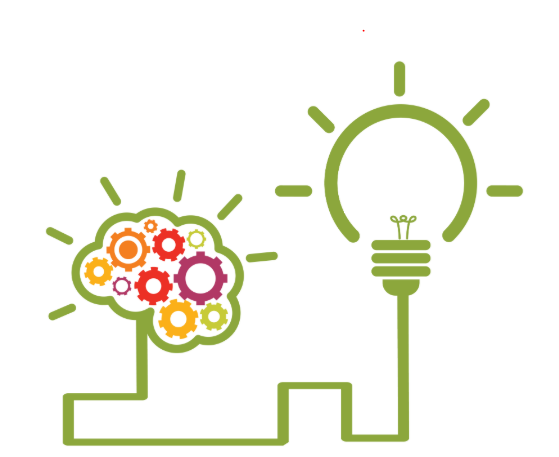 [Speaker Notes: You’ve formulated a question. You’ve broken down your question into it’s component concepts. You’ve figured out words to describe those concepts. 

How do you now put it all together to search for (and FIND!) the articles or answers you are looking for? What limits or parameters might you set on your search? 
You’ll need to combine terms in a way databases will understand:  again, unlike Google, databases don't like sentences! Long phrases or sentences will confuse the database and lead to disappointing results. Databases have useful tools to help you craft your search and refine your results for better output.

Let’s take a look at those…..

* Some of this will make more sense one we look at specific examples in the databases but let’s get the basic concepts down first.]
Boolean Operators
Use Boolean Operators to connect keywords

AND = bothcombine terms and narrow search 

OR = eithercombine terms and expand search

NOT = withoutexclude terms and narrow search
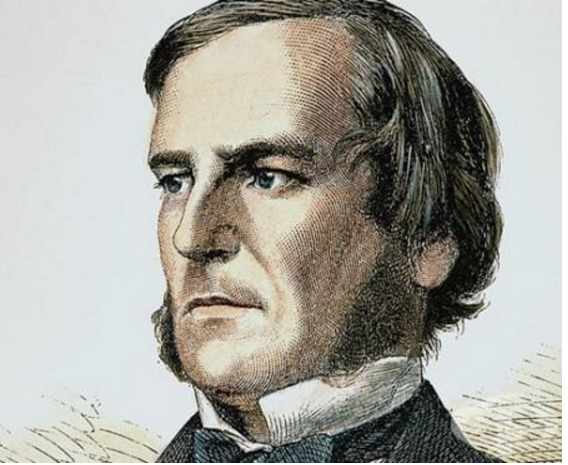 [Speaker Notes: George Boole a British mathematician from the 1800’s developed an algebraic system of logic that is now widely used in computer and electronic systems including database searching. While Boole’s algebraic system can be complex, a very simple form of Boolean Logic is used for searching most bibliographic databases. Boolean operators connect your search terms together in a way that the database can understand.   

The Boolean Operators are:  AND       OR      NOT

When terms are combined with AND, retrieved records must include all the terms. It limits/NARROWS your search results. The more terms you AND together, the fewer records you will retrieve.

When terms are combined with OR, you broaden a concept. OR is helpful when searching for synonyms. OR tells the database that the words can be used interchangeably, so it will retrieve items containing either word (sometimes both). This EXPANDS your search. The more terms you OR together, the more records you will retrieve. 

Using NOT allows you to exclude concepts not relevant to your search. This limits the return of results.  Beware:  Not…..places definite limits on your search—use this cautiously or you could eliminate relevant citations .      

You can combine several search statements into one comprehensive statement, or “search string” by nesting, or mixing the Boolean operators.]
Boolean Operators
Always use  CAPITAL LETTERS for Boolean operators to make sure the database recognizes them

Many databases allow you to use Boolean operators to combine not only keywords but entire searches
[Speaker Notes: Always include Boolean operators in capital letters to make sure the database recognizes them.

Many databases allow you to use Boolean operators to combine not only keywords but entire searches too (PubMed for instance)]
Other Tools
NOTE: Techniques and symbols can vary from database to database
[Speaker Notes: Truncation
Most database search interfaces are not sophisticated enough to search for all variants of a term automatically (the way Google does). You could combine them all in a search string using  OR but an easier way is by the use of truncation - truncate (or shorten) search terms to their base form to retrieve all variants of a term. Using the truncation symbol will allow you to broaden your search to include any variant of a term. Caution!   Use truncation carefully. You may end up with variations that you didn't anticipate and therefore increasing your results with irrelevant records. 

Phrase search when you want to search for words together in the order in which you've entered them. Enter phrases within quotation marks.  This will force the database to search the words together. Most databases will accept a phrase in quotes; Google and Google Scholar will also. BUT…some do not handle phrases well and will automatically break them up – usually ‘AND’-ing the terms Caution: Keep in mind that phrase searching doesn't always yield the best results. Even though you may think of a topic as a phrase, the author may not.  If you searched a phrase and you think that you should have more results, use AND between your search terms instead of phrase searching. 
     
Wild card symbol allows for variations within a word.  
Check each database's help pages to see which symbol are used in that particular database. 

Proximity operators are characters or words, combined with numbers, used to narrow results by limiting the search to finding articles with specific words near or adjacent to each other.).  Sometimes N/NEAR or W – again actual symbols depend on the database; You can specify the number, how close; not all databases allow (like PubMed);  talk about example

Using Parentheses helps build/structure your search along with Boolean terms. It’s like crafting a formula. Helps you specify what you want the database to do – gives you more control 


Also think of how you might limit the scope of your question. Databases usually allow you to limit or filter your search results in various ways. These may include: 

language
type of publication (case study, clinical trials, review articles)
Sex/gender
age groups
date published or date range
peer-reviewed
Full-text availability]
Databases
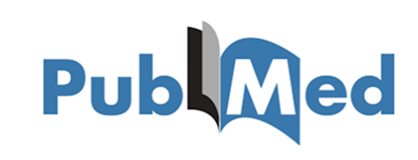 Explore more than one
Use advanced search features
Try a variety of keyword terms & combinations
Use limits to narrow search
Create a free account so you can:
- Save search records into folders
- Save your search history
- Set-up search alerts
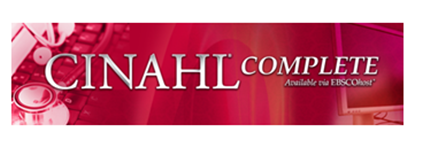 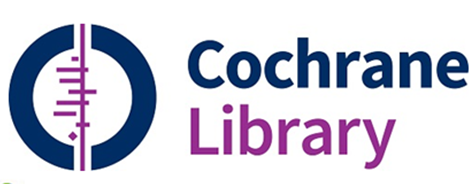 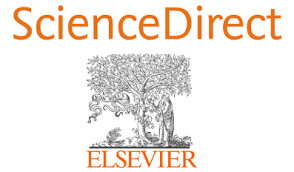 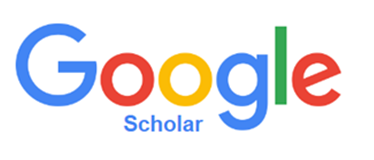 [Speaker Notes: So, armed with this information, you’ll head to a database to start searching.]
Refining your search by limiting scope
Study design
 Publication date 
 Language
 Age groups
 Full-text
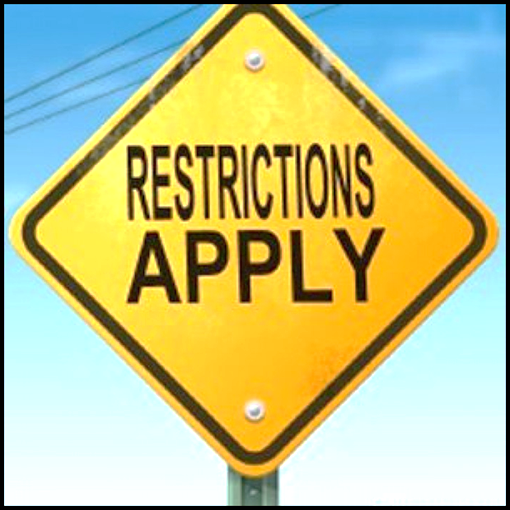 [Speaker Notes: Your next step is to think of how you might limit the scope of your question. Databases usually allow you to limit or filter your search results in various ways. These may include: 

language
type of publication (case study, clinical trials, review articles)
Sex/gender
age groups
date published or date range
peer-reviewed
Full-text availability]
ADJUST YOUR SEARCH STRATEGY
Change your:  
search terms
database
combinations
limits
narrow
expand

Be flexible!
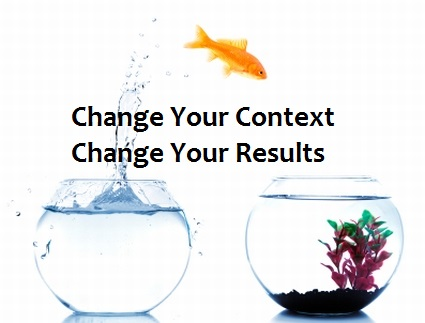 [Speaker Notes: Searching is not a one-step process that has one right answer. Using a combination of searching techniques generates the most relevant results. 

Be willing to ADAPT THE SEARCH

Consider your initial search strategy to be a first draft. Use it to search a database, check the results, then adjust the strategy as needed. You may produce a number of drafts before the search strategy is in its final form.

Your search strategy will need to be modified for each database. Use the database search tips we talked about and refer to each database help page to  facilitate this translation process.

Not enough results? Too many results? Not getting the right kinds of results? 
Then change something in your search:
- try different databases
change up your search terms – different words / add/ delete
Or how they are combined
Or the limits you placed on the search


BE FLEXIBLE Above all, be flexible in your searching. If one term doesn’t work, try a different one. Approach your topic using as many search strategies as you can think of.

There will never be one perfect search for your topic. It may take dozens of searches to retrieve all the necessary information.

 If you get stuck, don’t spend all day with a futile search. Instead, ask for assistance. We are there to help.]
Tip!
Use a seed article
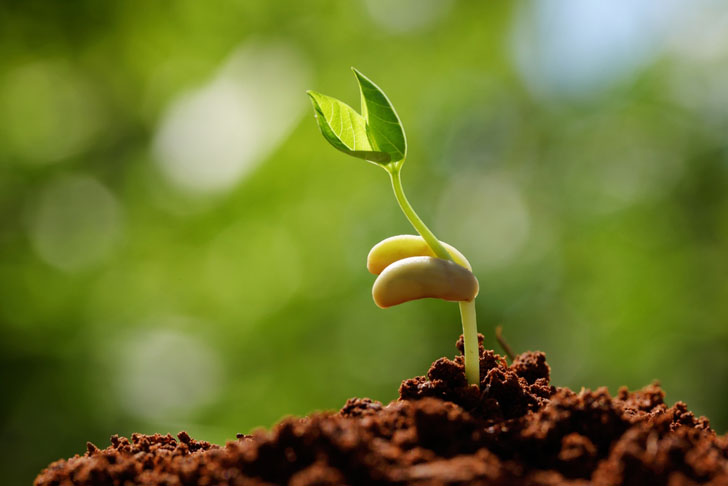 [Speaker Notes: SEED ARTICLE TIP: 
Begin your research with a "seed article" - an article that strongly supports your research topic. One relevant citation can be a useful tool to expand your results; From it you can gather more search terms and citations to other similar articles.]
Use a Seed Article
Look BACK at references in an articlebibliography - works cited - reference list

Look FORWARD at who cites the article

Find Similar or Related articles

Look at the subject headings and keywords assigned to an article
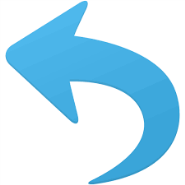 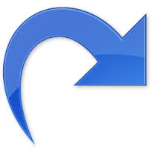 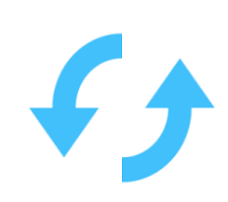 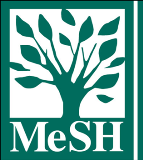 [Speaker Notes: I’ll show you how to find this info as we explore online.]
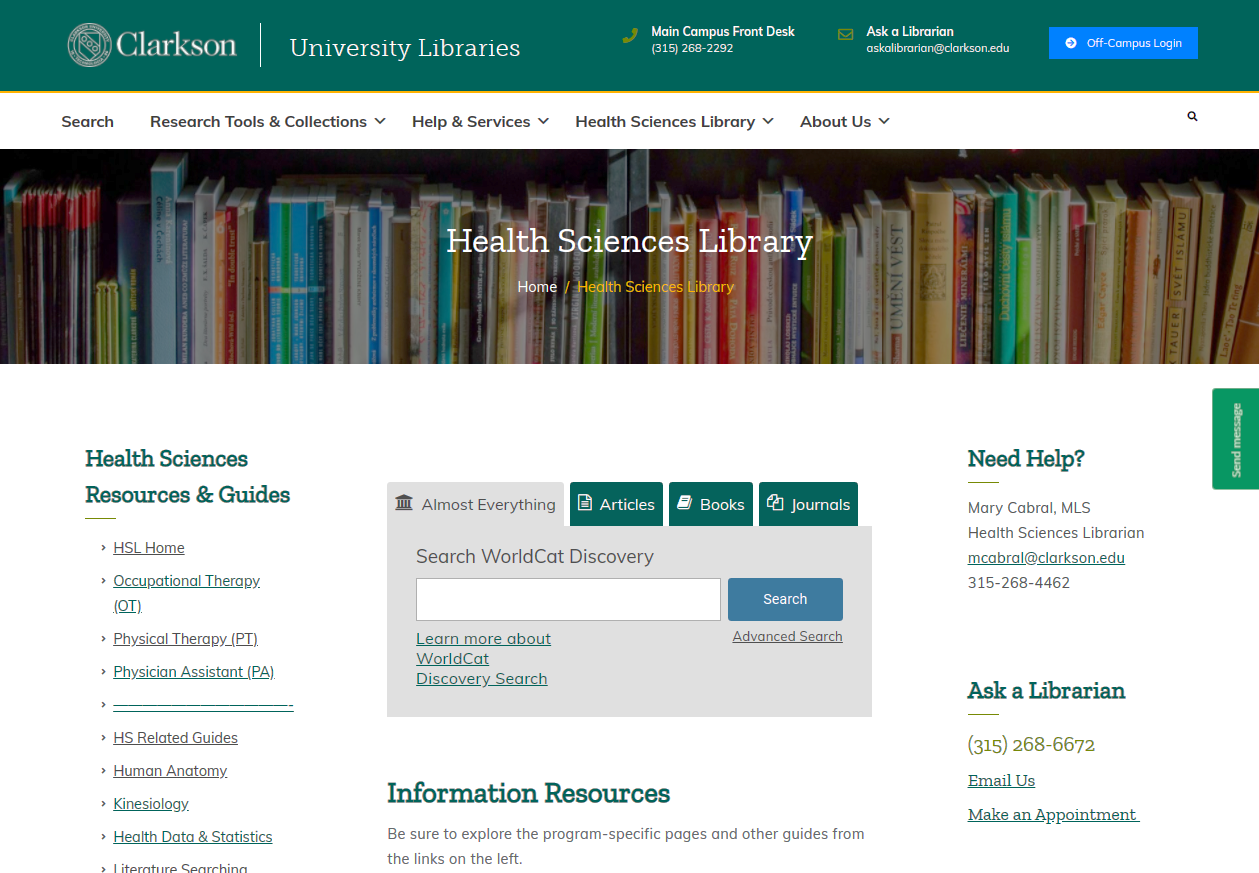